بسم الله الرحمن الرحیم
1
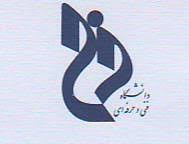 دانشگاه فنی و حرفه ای استان خوزستان
درس: ساختمان داده ها
رشته کامپیوتر
مدرس: مهندس پیمان جلالی
جسله 4
مقطع کاردانی
دانشکده فنی و مهندسی شهید چمران اهواز
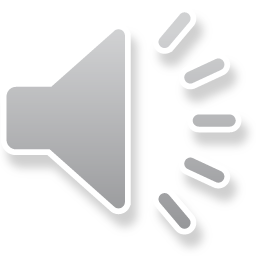 ۱
آرایه(Array)
ماتریس اسپارس(Sparse)
	به هر ماتریس m*n که تعداد عناصر صفر آن بیشتر از تعداد عناصر مخالف صفر آن باشد، ماتریس اسپارس می گویند.
	در صورتیکه ماتریس اسپارس r خانه مخالف صفر داشته باشد، برای نمایش آن از یک آرایه دو بعدی با 3 ستون و r+1 سطر استفاده می شود.
	الف) سطر اول به ترتیب از چپ به راست، m (تعداد سطرها) و n (تعداد ستون ها) و r (تعداد خانه های مخالف صفر) قرار داده می شود.
	ب) از سطر دوم به بعد، هر سطر شامل سه مولفه خواهد بود که همان مختصات و مقدار خانه های مخالف صفر است. یعنی(A[I,j]≠0 و j , i)

مثال)










نکته1) بعضی ماتریس های بالا مثلثی و پایین مثلثی اسپارس نیستند، اما زمانی که ابعاد آنها زیاد شوند به اسپارس تبدیل خواهند شد. 
نکته2) حاصلضرب، جمع و تفریق ماتریس های اسپارس ممکن است اسپارس نباشد.
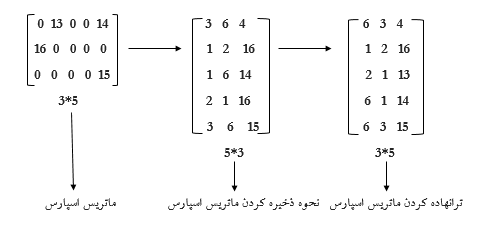 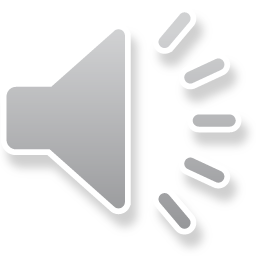 ۲
آرایه(Array)
ترانهاده کردن ماتریس اسپارس
	ترانهاده یک ماتریس به سادگی با جابجایی سطر اول با ستون اول، سطر دوم با ستون دوم و الی آخر بدست می آید.  
	برای ترانهاده کردن ماتریس اسپارس بصورت زیر عمل می کنیم:
		الف) در سطر اول، جای سطر و ستون را عوض کرده و به همرا تعداد خانه های مخالف صفر در ماتریس ترنهاده قرار می دهیم.
		ب) از سطر دوم به بعد روی ستون دوم به ترتیب از بالا به پایین کوچکترین عنصر را پیدا کرده، جای سطر و ستون آنها را جابجا نموده و به همراه مقدارشان در 			ماتریس ترانهاده قرار می دهیم. مانند مثال قبل که در زیر آورده شده است.
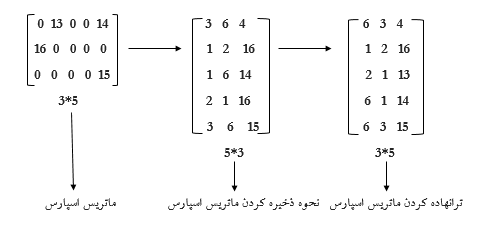 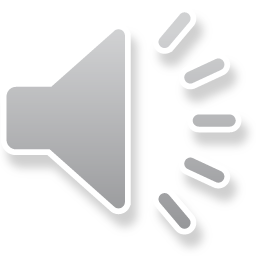 ۳
آرایه(Array)
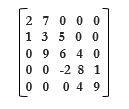 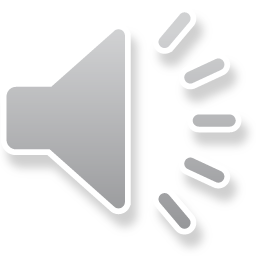 ۴
آرایه(Array)
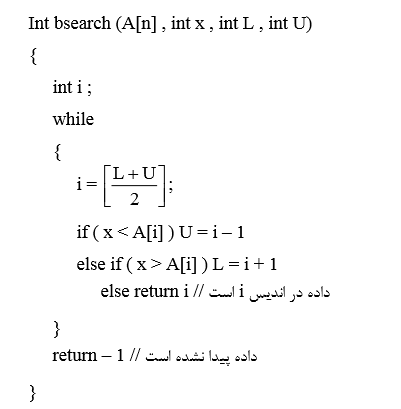 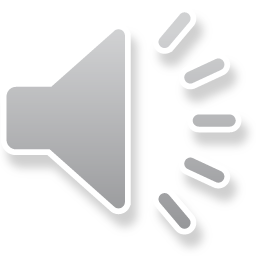 ۵
آرایه(Array)
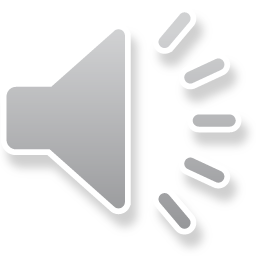 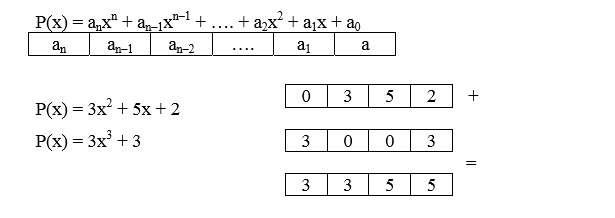 ۶